EdPuzzle is the perfect tool for allowing students to watch and engage with videos while the teacher gathers data throughout the lesson. As teachers dabble into the flipped classroom philosophy, EdPuzzle is the perfect enhancement tool for videos to be watched at home instead of eating up valuable class time.
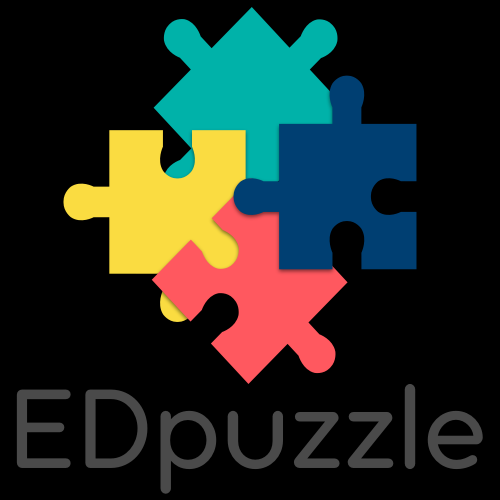 Implementing a College Statistics Classroom with EdPuzzle
Bret Rickman MS, M.Ed.
Portland Community College
What to Expect
Why use Edpuzzle to Manage Video Content?

Implementing EdPuzzle – The “Test Drive” Segment

Questions and Comments
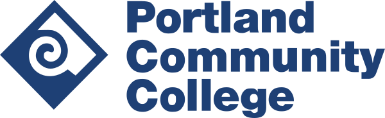 Why use EdPuzzle?
Other video management systems available, but EdPuzzle has a free option (up to 20 videos).

Relatively straight-forward start up.

Nice student accountability features: 
Prevents fast-forwarding (toggled)
Quick check on student / class progress
Easily embed questions into videos
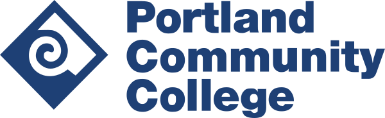 Implementing EdPuzzle – Signing Up (Teacher)
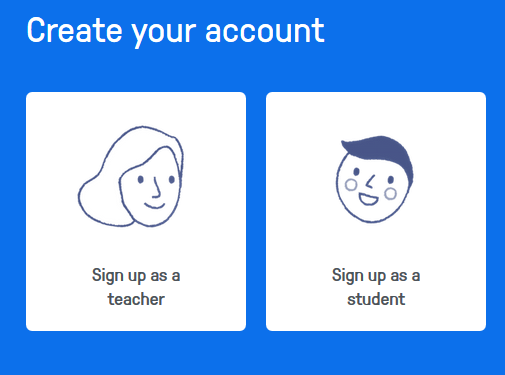 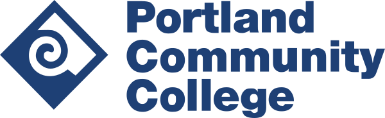 [Speaker Notes: Will take awhile to do this.  Need to get here quickly to allow plenty of time!]
Creating Lessons
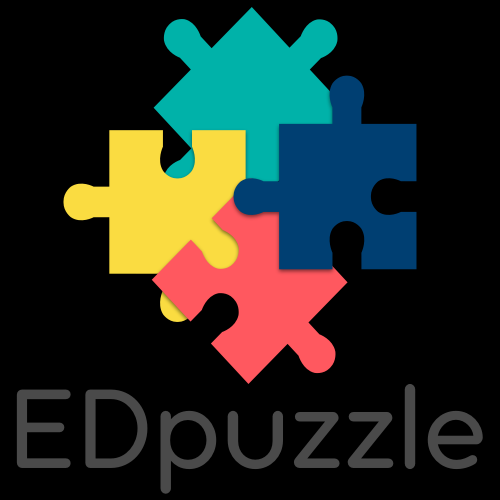 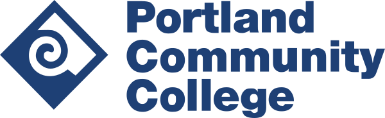 Implementing EdPuzzle – Creating Lessons
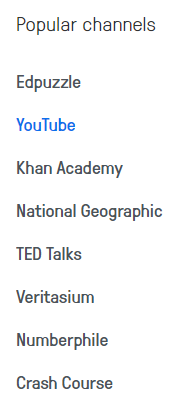 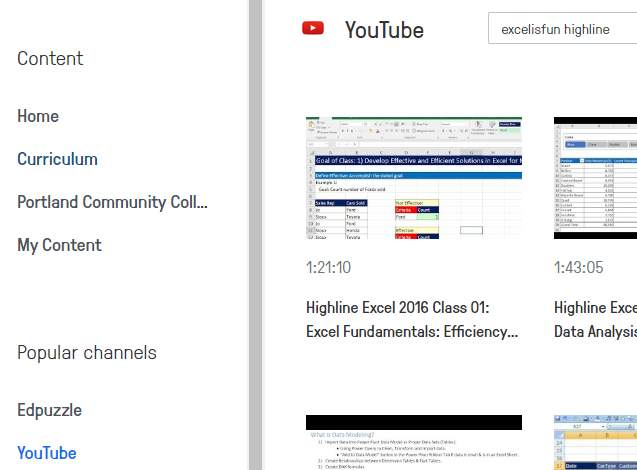 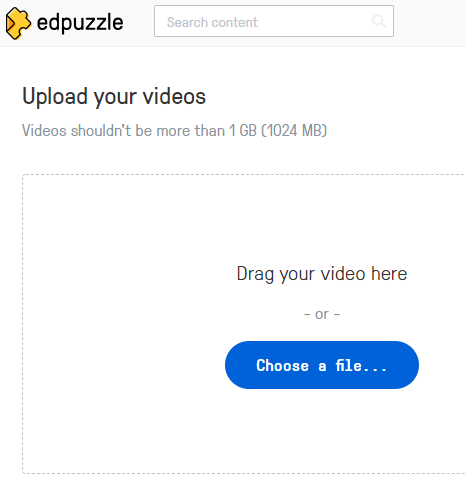 [Speaker Notes: Have attendees upload a YouTube video like ExcelisFun.  “YouTube” Channel, “Search” -> “ExcelIsFun”, etc.  Then press the “copy / duplicate” button on video thumbnail.]
Implementing EdPuzzle – Creating Lessons
Creating your own videos – Many options!
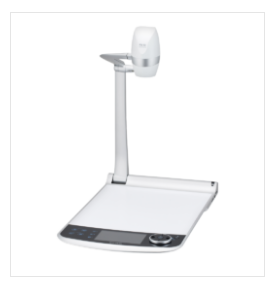 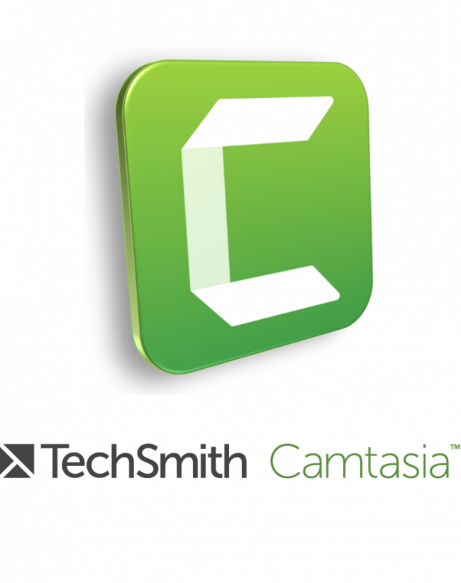 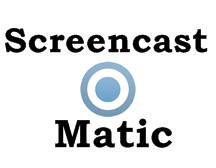 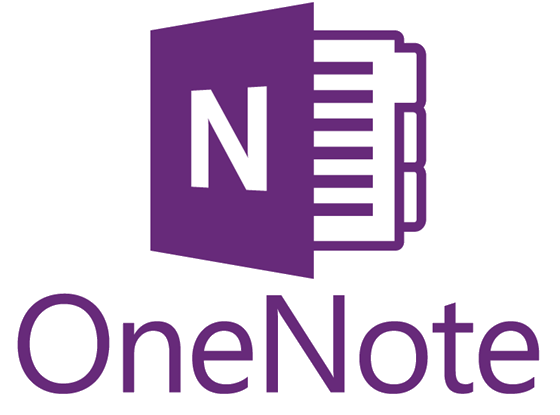 Edpuzzle acceptable formats: MP4, MOV, AVI
Under 1 Gb
Implementing EdPuzzle – Creating Lessons
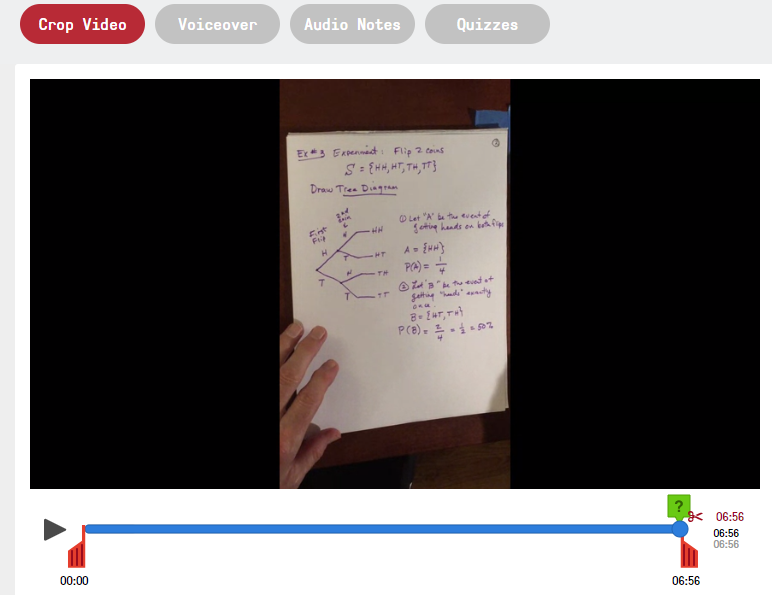 [Speaker Notes: Demo “Cropping” a video.
Audio Note is short audio – especially if using someone else’s video.  Voiceover is a duration of the video audio recording.]
Implementing EdPuzzle – Creating Lessons
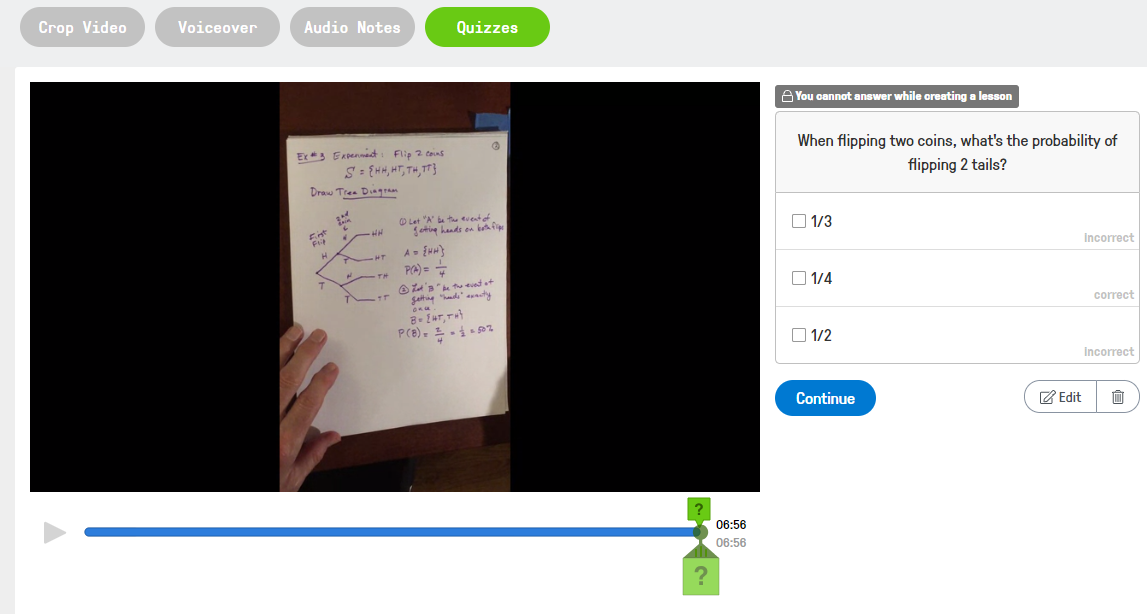 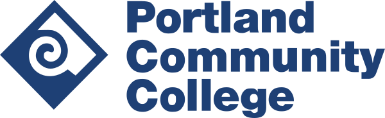 [Speaker Notes: Demo and have attendees create a question to embed.]
Implementing EdPuzzle – Creating Lessons
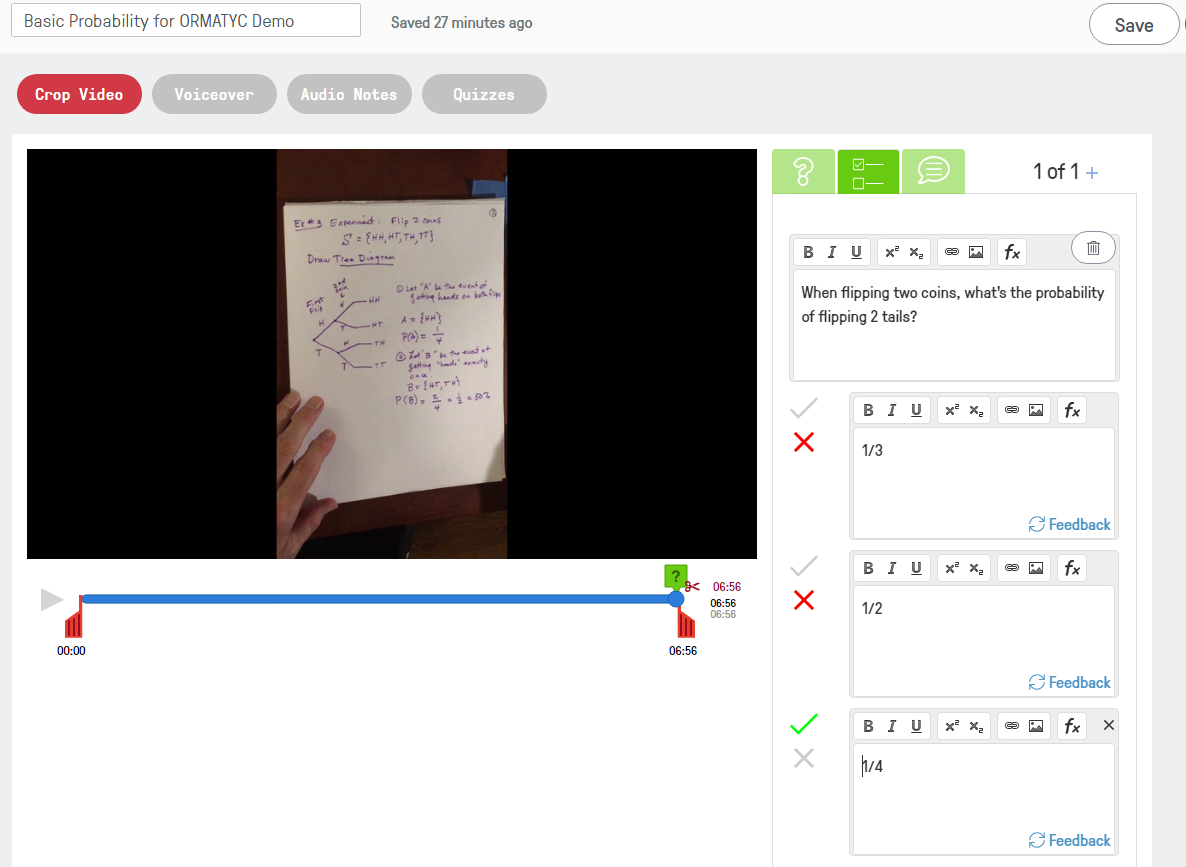 Answers with feedback!
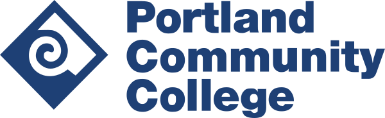 [Speaker Notes: Demo steps in creating an embedded question with “Basic Probability for ORMATYC” and then have attendees create one question (with feedback).]
Creating Classes
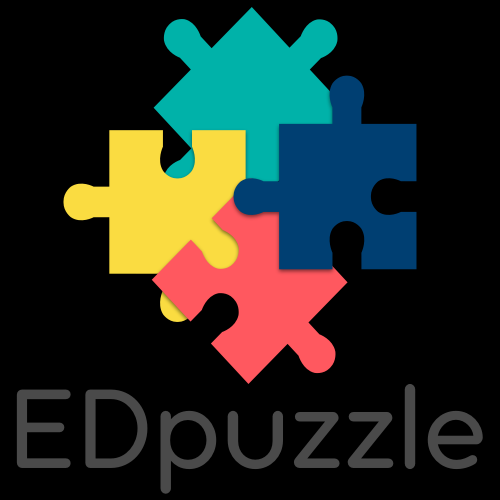 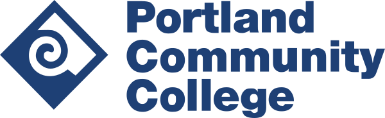 [Speaker Notes: Will take awhile to do this.  Need to get here quickly to allow plenty of time!]
Implementing EdPuzzle – Create a Class
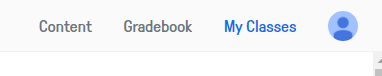 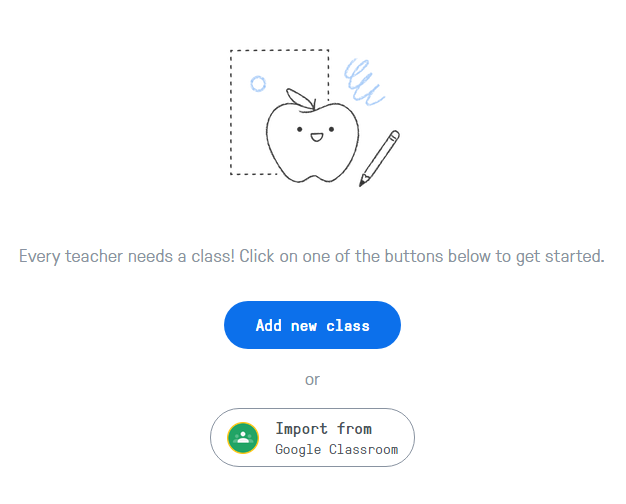 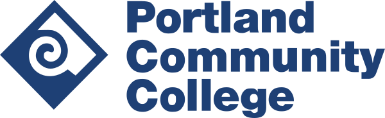 [Speaker Notes: Attendees can do this!  Just won’t have students yet!]
Implementing EdPuzzle – Create a Class
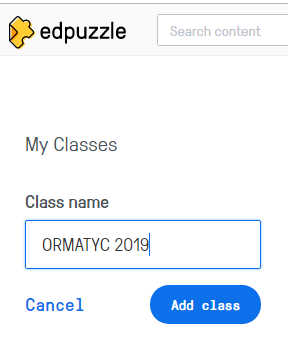 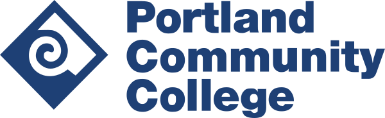 [Speaker Notes: Attendees can do this!  Just won’t have students yet!]
Implementing EdPuzzle – “Inviting” Students
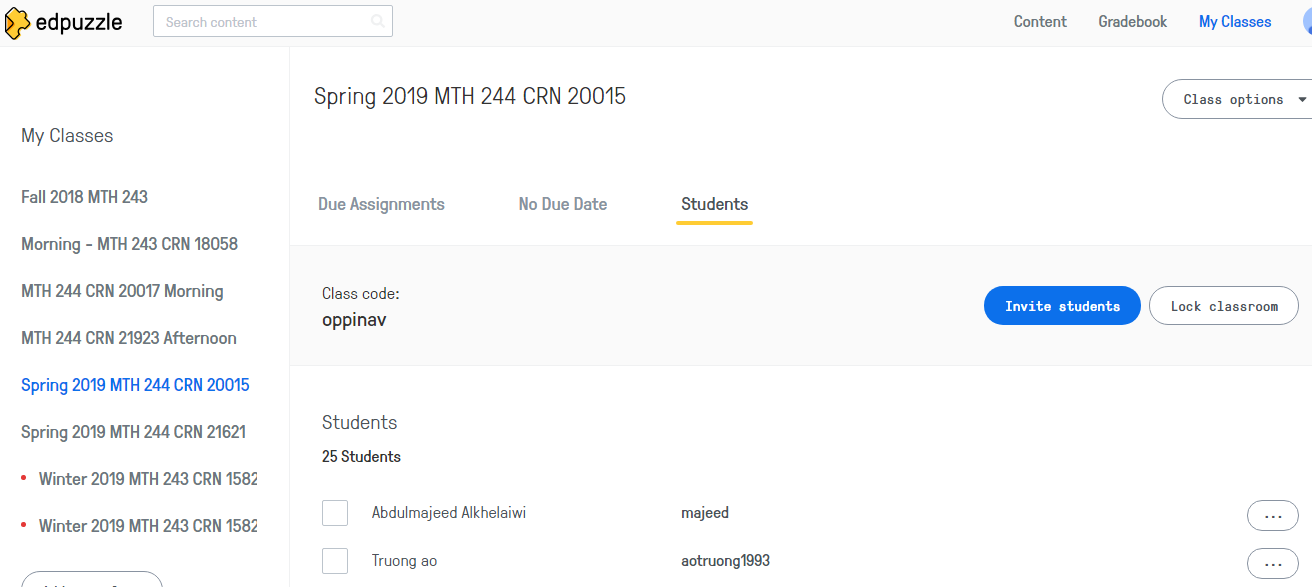 Edit Name
Delete Class
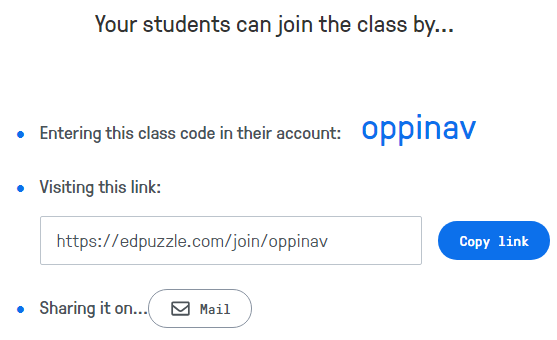 Edit Name
Reset Password
Remove from Class
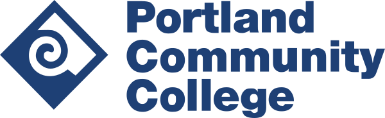 [Speaker Notes: Attendees can do this!]
Implementing EdPuzzle – Students Sign Up
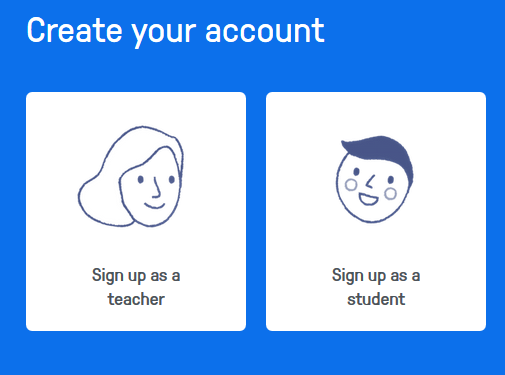 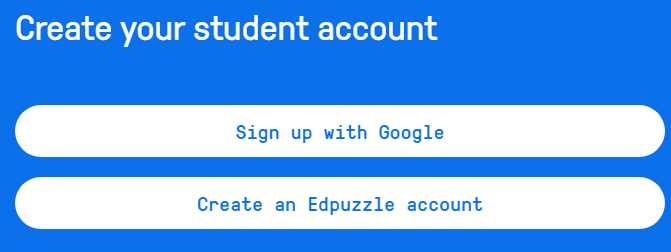 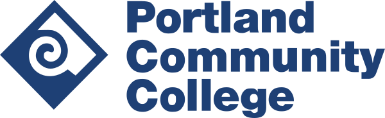 [Speaker Notes: Attendees can do this!  Just won’t have students yet!]
Implementing EdPuzzle – Students Sign Up
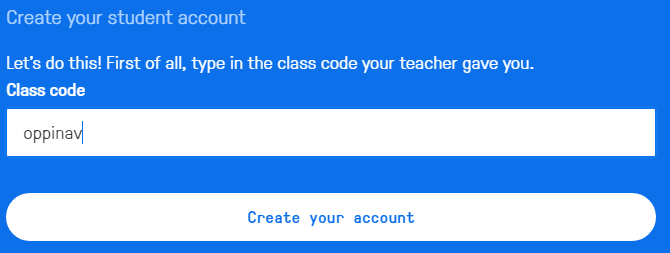 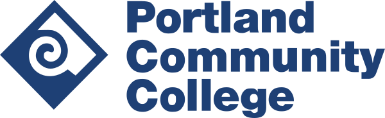 [Speaker Notes: Attendees can do this!  Just won’t have students yet!]
Assigning Lessons & Checking Student Progress
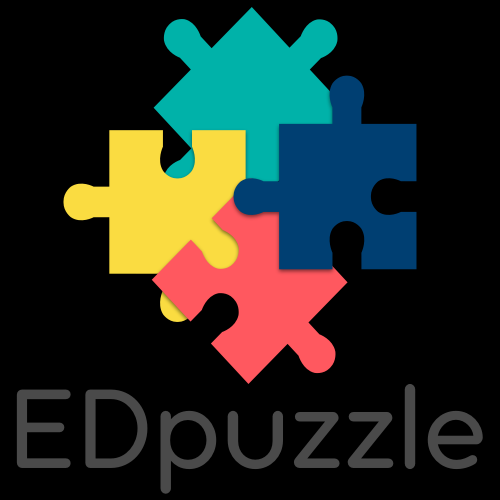 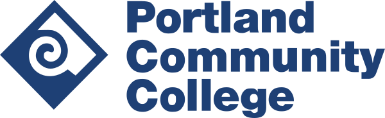 Implementing EdPuzzle – Assigning Video Lessons
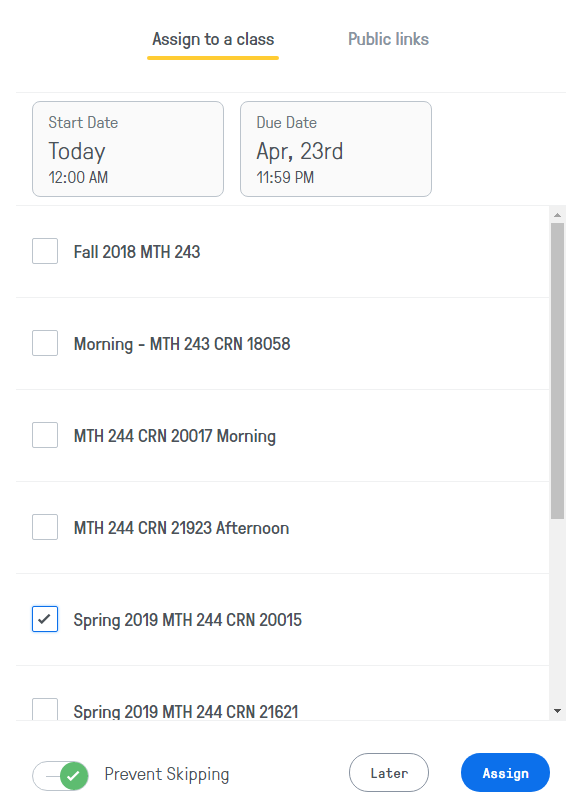 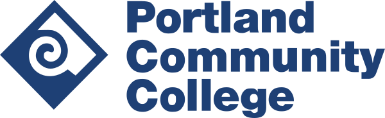 [Speaker Notes: Won’t be able to do this until a “class” is created.  I will demo with my ‘PCC’ EdPuzzle account though and attendees can do this as well!]
Implementing EdPuzzle – Checking Student Progress
Quick Check on Class Progress
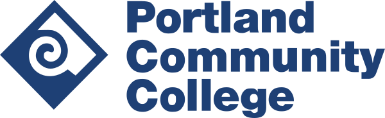 [Speaker Notes: Won’t be able to do this until a “class” is created.  Use my ‘PCC’ account to demonstrate.]
Implementing EdPuzzle – Checking Student Progress
Turned “On” by default
Individual Progress
Embedded Questions
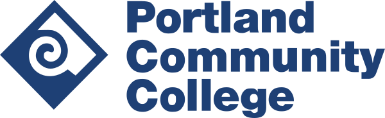 [Speaker Notes: Won’t be able to do this until a “class” is created.  Use my ‘PCC’ EdP account to demo.]
Managing Video Content
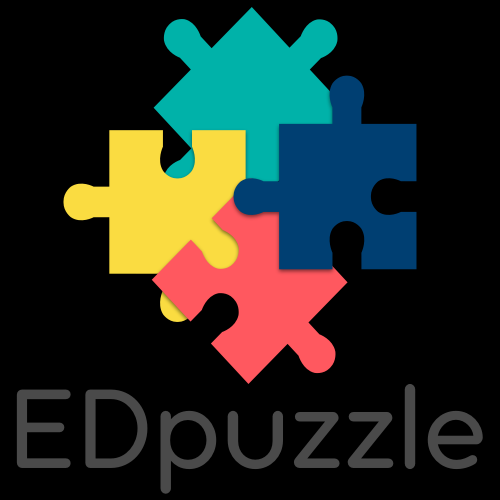 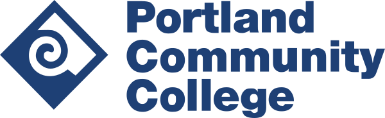 Implementing EdPuzzle – Managing Content
Create Video
Upload Video
Student Project
Add Folder
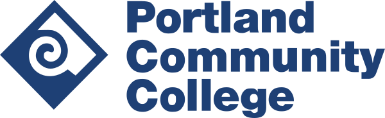 [Speaker Notes: Could demo creating a folder and adding content, if needed or desired.]
Implementing EdPuzzle – Managing Content
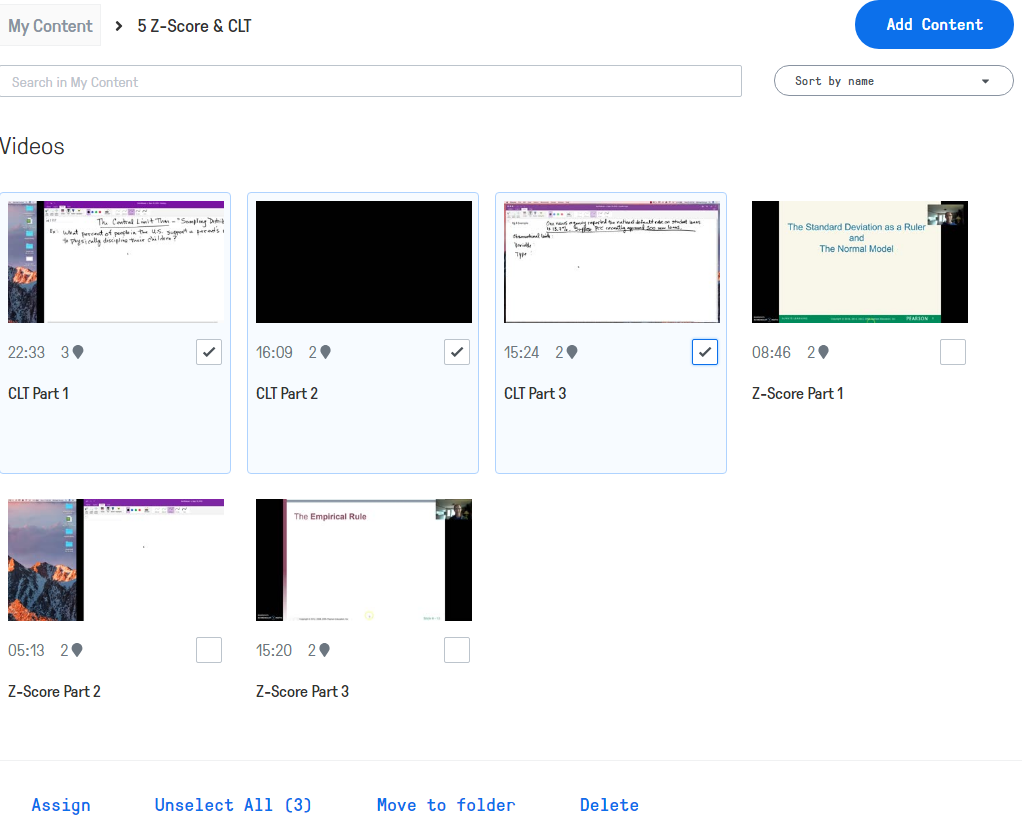 Edit Video
View Video
Duplicate Video
[Speaker Notes: Could demo Duplicating Video and discuss a use of this if needed or desired.]
Now you’re ready to start creating video content for your students!Any Questions or Comments?
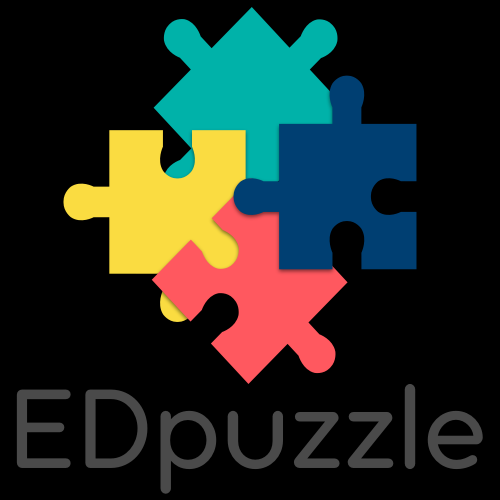 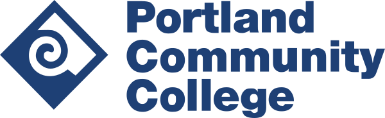 Helpful Links
Edpuzzle Website: https://edpuzzle.com
Camtasia Website: https://www.techsmith.com/video-editor.html

Screencast-o-matic: https://screencast-o-matic.com/

MS OneNote: https://www.onenote.com
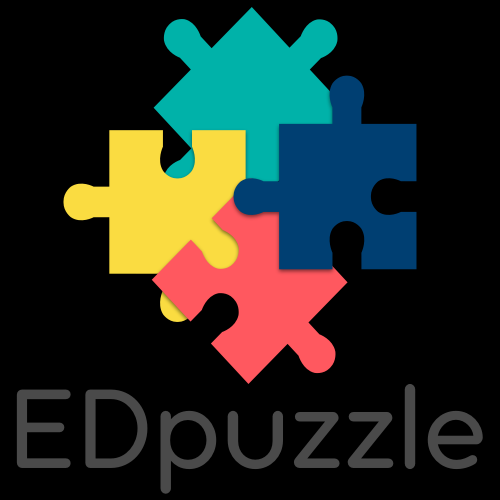 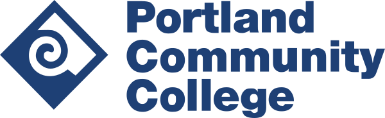